ПЕДАГОГИЧЕСКИЙ АНАЛИЗ
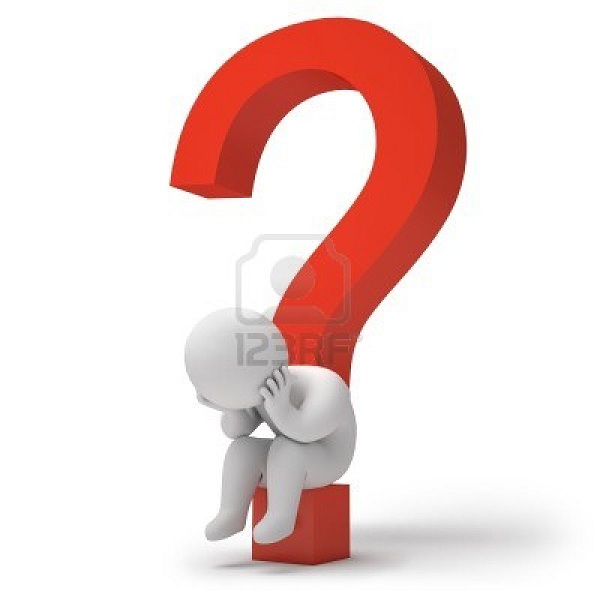 «Страна, не умеющая развивать знания, в ХХI веке обречена на провал.  
			Мы должны сформировать кадровый задел для 
			высокотехнологичных и наукоемких производств будущего. 
Без современной системы образования и современных менеджеров, мыслящих широко, 
масштабно, по‐новому,  
мы не сможем создать инновационную экономику»  
Н.А.Назарбаев.
Педагогический анализ
Функция  педагогического  анализа  в  ее  современном  понимании  введена  и                 разработана  в  теории  внутришкольного  управления                   Ю.А.  Конаржевским.  	Педагогический  анализ  в  структуре управленческого цикла занимает особое место: с него начинается и  им  заканчивается  любой  управленческий  цикл,  состоящий  из последовательно  взаимосвязанных  функций.  	
		Исключение педагогического  анализа  из  общей  цепи  управленческой деятельности  приводит  к  ее  распаду.
Педагогический  анализ  –  это  первая  функция  менеджмента, которая ориентирована на сбор и обработку необходимой информации  для  того,  чтобы  всесторонне  оценить  и проанализировать сущность проблемы. 
		Анализ  (с  греч.  «analysis»  ‐  разложение,  расчленение, разрешение,  освобождение  от  чего‐либо)  –  метод  научного исследования  явлений  и  процессов,  в  основе  которого  лежит изучение составных частей, элементов изучаемой системы.
		Анализ служит  отправной  точкой  прогнозирования,  планирования, управления объектами и протекающими процессами.
Конаржевский Ю.А. рассматривает педагогический анализ как функцию  менеджера  образования,  направленную  на  изучение состояния,  тенденций  развития,  объективную  оценку результатов  учебно‐воспитательного  процесса  и  выработку  на этой  основе  рекомендаций  по  упорядочиванию  системы  или переводу ее в более высокое качественное состояние.  
		Педагогический  анализ  внутришкольного  управления исследует:  
-результаты  учебной  и  воспитательной  работы, 
изучает  внешние  связи  школы,  влияющие  на  ее  деятельность, 
перспективы  развития  учебно‐воспитательного  процесса, педагогического  и  ученического  коллективов  на  планируемый год.
		Результаты  комплексного  анализа,  выводы,  сделанные  на его  основе,  составляют  одну  из  научных  исходных  баз  для управления
Педагогический  анализ  внутришкольного  управления позволяет менеджеру образования  заранее  выявить:
- недостатки, 
какие  условия  являются  причинами  дефектов  учебно‐воспитательного  процесса;  
перечень  недостатков,  устранение которых является наиболее актуальным. 
	Эта  функция  —  одна  из  наиболее  трудоемких  в  структуре управленческого цикла, так как анализ предполагает выделение в изучаемом объекте частей, оценку роли и места каждой части, объединение  частей  в  единое  целое,  установление  связей системообразующих факторов.
Цель  педагогического  анализа  –  обеспечить  глубину познавательного аспекта управления педагогическим процессом в школе и содействовать на основе этого развитию школы и всех ее подсистем, а также развитию личности ученика, учителя, руководителя, родителя. 
 
	Осуществляя  анализ  итогов  учебного  года,  важно 
придерживаться общих требований: 
─ четкая  структура  и  логическая  последовательность изложения; 
─ аргументированность и точность оценок; 
─ глубина, конкретность; 
─ установление  причинно‐следственных  связей  и доказательность выводов; 
─ использование таблиц, графиков, диаграмм; 
─ четкость  и  педагогическая  обоснованность  предложений  и 
основных принципов.
Принципы  при  осуществлении  педагогического  анализа: 
целенаправленность,  
объективность,  
систематичность, 
результативность.
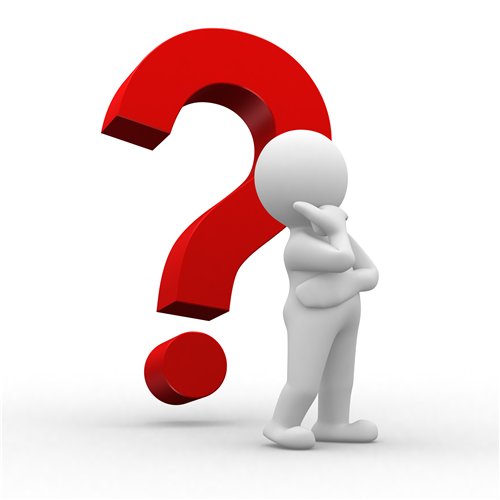 Педагогический анализ включает в себя:  
	1.  Условия  (обеспечение:  кадровое,  научно‐методическое, материально‐техни-ческое,  финансовое,  мотивационное,  нормативно‐правовое и др.);  
	2. Учебно‐воспитательный процесс;   
	3. Результаты.
Система педагогического анализа преследует подцели: 
1. Изучение системы работы учителя. 
2. Развитие  позитивных  тенденций  в  его  учебной деятельности. 
3. Постепенное устранение недостатков. 
4. Обобщение лучшего опыта. 
5. Оказание  на  основе  анализа  необходимой,  нужной учителю наиболее  действенной  помощи,  особенно  в  развитии  и  в обогащении  его  методического  арсенала  с  акцентом  на  методы активного обучения. 
6. Поиск  в  определении  содержания  и  направленности 
индивидуальной,  групповой,  коллективной  методической 
работы  в  целях  интенсификации  и  оптимизации  учебно‐
воспитательного процесса. 
7. Изучение  реальные  возможностей  учащихся  и  зоны  их 
ближайшего развития.
Источники получения информации для анализа:
Для подготовки к анализу необходимо собрать разнообразную информацию  в  течение  учебного  года.  
	Источниками  анализа могут быть: 
─ материалы педагогических, психологических и 
социологических исследований; 
─ данные диагностики и мониторинга; 
─ результаты контроля; 
─ статистические материалы; 
─ различная документация.
Виды педагогического анализа
В  теории  и  практике  внутришкольного  управления  (Ю.А. Конаржевский, Т.И.Шамова и др.) определены основные виды педагогического  анализа.  	Существуют  различные  его  классификации  в  зависимости  от  субъекта  анализа  (что  анализируется),  от цели  анализа  (для  чего  анализируется)  и  т.д.
I. Классификация по Ю.А. Конаржевскому

	В принятой классификации выделяется три вида анализа: параметрический, тематический и итоговый. 
	
		Параметрический  анализ  направлен  на  изучение  ежедневной информации  о  ходе  и  результатах  образовательного  процесса, выявление  причин,  нарушающих  его.  По  итогам параметрического анализа вносятся поправки и изменения в ход регулирования целостного педагогического процесса. 
		Предметом параметрического  анализа  является  изучение  текущей успеваемости, дисциплины в классах и в школе за день и за неделю,  посещаемости  уроков  и  внеклассных  занятий, санитарного состояния школы, соблюдения расписания занятий и др. 
		Основное содержание параметрического анализа, проводимого  директором  школы  и  его  заместителями,  составляет  посещение  уроков  и  внеклассных  занятий. 
		Параметрический  анализ  —  это  не  просто  констатация фактов,  а  их  сравнение,  обобщение,  поиск  причин  их возникновения  и  прогнозирование  возможных  последствий. 
		Результаты анализа  и  принятые  на  их  основе  решения требуют оперативного выполнения.
Тематический  анализ  направлен  на  изучение  более  устойчивых,  повторяющихся  зависимостей, тенденций в ходе и результатах педагогического процесса.  
	Цель тематического анализа – диагностика наиболее  значимых  сторон  педагогического  процесса, установление их взаимосвязей, выработка рекомендаций. 
	В содержании тематического анализа в большей мере проявляется  системный  подход  к  изучению  урочной  и внеурочной  деятельности.  
	Если  предметом  параметрического анализа  может  выступать  отдельный  урок  или  внеклассное занятие,  то  предметом  тематического  анализа является система  уроков,  система  внеклассной  работы  и  т.д.  
	Директор школы/ завуч  могут  получить  наиболее  полное  представление  о  работе  учителя,  лишь  проанализировав  ряд  уроков, получив,  таким  образом,  представление  о  систематической работе учителя.
Содержание  тематического  анализа  составляют  такие комплексные  проблемы,  как:  
-оптимальное  сочетание  методов обучения,  формирование  системы  знаний  учащихся;  
система работы учителей, классных руководителей по воспитанию нравственной,  эстетической,  физической,  интеллектуальной культуры и др.;
система работы учителя по повышению уровня педагогической  культуры;  
деятельность  педагогического коллектива  по  формированию  инновационной  среды  в  школе  и др. 
	Этот вид педагогического анализа позволяет директору 
школы сосредоточиться на изучении и выявлении особенностей проявления тех или иных сторон педагогического процесса, определить их взаимодействие с другими сторонами, компонентами  и  системой  в  целом.  
	Опираясь  на  данные параметрического  анализа,  руководители  школы  в  ходе тематического  анализа  подготавливают  и  обосновывают содержание и технологию итогового анализа.
Методика  тематического  анализа  предусматривает  этапы: 
1.  Этап предварительного ознакомления с объектом анализа, который  включает  формирование  проблемы,  цели,  гипотезы, составление  плана  анализа,  сбор  необходимого  материала,  его 
группировку и классификацию. 
2.  Этап  выявления  системы  факторов,  оказывающих влияние  на  анализируемые  процессы  влияния,  их классификацию. 
3.  Этап. Установление  причин  появления  тех  или  иных  факторов, условий их действия, развития и результативности. 
4.  Этап. Обобщение  материалов  тематического  анализа, формулировка выводов и предложений.
Итоговый  анализ  охватывает  более  значительные  временные, пространственные или содержательные рамки. 
	
	Цель данного  вида  анализа  –  подведение  итогов  деятельности  и оценки  результатов  управляемой  системы  за  истекший  период, построение  блока  целей  следующего  учебного  года,  отработка рекомендаций  по  организации,  регулированию,  планированию, контролю.
Проводится по завершении учебной четверти, полугодия,  учебного  года  и  направлен  на  изучение  основных  результатов, предпосылок  и  условий  их  достижения.  
	Итоговый  анализ подготавливает  протекание  всех  последующих  функций управленческого цикла. 
	
	Информация для итогового анализа складывается из данных параметрического и тематического анализа,  четвертных,  полугодовых  контрольных  работ,  из данных  официальных  отчетов,  справок,  представляемых учителями,  классными  руководителями,  представителями администрации школы, общественных организаций.
	Содержание  направлено  на  систематизацию  материалов оперативного  и  тематического видов анализа и оформление полученных  данных  и  информации  в  виде  таблиц,  диаграмм, графиков, качественных характеристик на основе определенной документации  (отчетов,  справок,  записей  итогов  мониторинга  и других мероприятий и т.д.)
Примерная структура
При  анализе  итогов  учебного  года  можно  использовать следующую структуру:  
1.  Общая оценка результатов учебного года (цели, задачи). 
2.  Факторы, влияющие на результаты деятельности. 
3.  Причины  возникновения  положительных  и 
отрицательных факторов. 
4.  Решение проблемы в новом учебном году. 
5.  Цель  нового  учебного  года.  Основная  педагогическая проблема. 
6.  Задачи нового учебного года. И система мер по их 
решению.
II. Классификация по Лизинскому  В.М.
1.  Проблемно‐рефлексивный  анализ  (выстраивание предметно‐проблемного поля на каждом данном уровне). 
2.  Проблемно‐деятельностный  анализ  (выстраивание проблем,  поиск  возможных  решений,  организация  необходимой деятельности). 
3.  Проблемно‐целевой  анализ  (на  основании  изучения проблемы, определение целей‐задач и планирование результата деятельности).
III. Гребенкина  Л.К.,  Анциперова  Н.С.  в  книге  «Технология управленческой  деятельности  заместителя  директора  школы» выделяют виды педагогического анализа:  
1. оперативный (ежедневный); 
2. тематический (система внеучебных занятий, вариативных 
технологий, система деятельности педагога и совокупность 
необходимых документов); 
3.  итоговый  анализ  (по  результатам  четверти,  полугодия, 
учебного  года  с  целью  оценки  деятельности  образовательного 
учреждения в целом).
Основные объекты педагогического анализа
Основными объектами педагогического анализа, являются организованные  формы  обучения,  и  прежде  всего,  уроки,  внеклассные мероприятия, а также итоги работы ОО за учебный год.
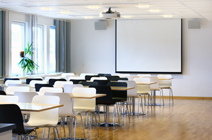 Методология  и  логика  системного  подхода  к  педагогическому анализу  как  функции  управления  ОО  определяются  последовательностью действий: 
- рассмотрения  урока,  воспитательного  мероприятия, учебного  года  как  части  более  общей  системы,  т.е.  определение их роли в системе уроков, воспитательных мероприятий и места в  данном  учебном  году  в  сравнении  с  предшествующими  и  последующими; 
- выявления  совокупности  факторов,  определяющих  эффективность  данного  (или  данных)  урока,  мероприятия, учебного  года  (педагогический  коллектив,  уровень  его педагогической  культуры,  учебные  возможности  детей,  уровень  их  воспитанности,  учебно‐материальное  обеспечение педагогического  процесса,  состояние  морально‐психологического климата в ОО и др.);
- определения  целесообразности  и  обоснованности  целей деятельности,  содержания  и  форм  проведения  занятий  и  реализации  основных  направлений  плана  работы  в  учебном  году; 
- анализа  результатов  проведенных  уроков, воспитательных мероприятий, работы в течение учебного года; 
- установления  основных  причин  недостатков, положительных  сторон  в    организации  и  проведении  учебно‐воспитательного процесса; 
- формулирования  замечаний,  выводов  и  предложений  по дальнейшему  совершенствованию  урока,  воспитательного мероприятия,  комплексной  работы  в  течение  нового  учебного года.
Объектом  постоянного  внимания  руководителей  школы является  посещение  и педагогический  анализ  урока.  В  разные периоды  развития  школы  существовали  нормативы  посещения уроков  администрацией  школы.  
Но  совершенно  очевидна обратная зависимость между количеством посещенных уроков и качеством  их  анализа.  
Школьная  практика  показывает,  что руководители  школ  и  учителя  испытывают  наибольшие трудности  при  анализе  урока  в  определении  триединой дидактической  цели,  в  выборе  форм  и  методов  активизации познавательной  деятельности  учащихся,  в  оптимальной реализации  собственных  профессионально‐личностных возможностей на уроке.
В  управленческой  деятельности  руководителей  ОО выделяются  3 вида анализа урока с соответствующими алгоритмами:
- развернутый,
- краткий,
- аспектный.
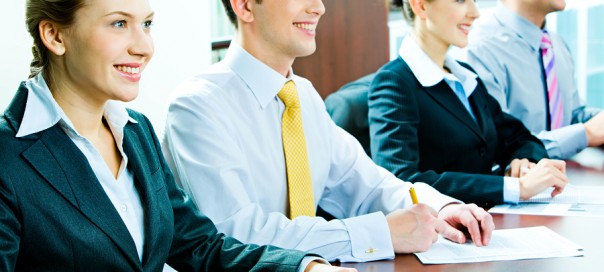 Развернутый  педагогический  анализ  урока  предполагает  детальное  выделение  и  обсуждение  всех  моментов  урока  как единого  целого: определение  воспитательных,  дидактических, 
психологических,  санитарно‐гигиенических  требований  к  уроку. 
		Развернутый анализ урока проводится при посещении уроков начинающих  учителей,  учителей,  испытывающих  серьезные  затруднения  в  работе  с  планом,  учителей,  чей  опыт  является предметом  специального  изучения  для  обобщения  и распространения опыта.
Краткий анализ урока со стороны директора, завуча или методиста требует от них объективного изложения предложений и рекомендаций. 
	Краткий анализ урока - это 
не анализ «на бегу», 
это не посещение урока
 для галочки; такой 
анализ требует хорошего
  знания  личности  
учителя, высокой  
методической  и  управленческой культуры.
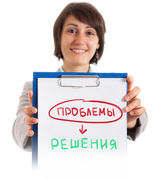 Аспектный  анализ  направлен  на  изучение  какого‐либо одного  аспекта  урока,  например,  использование  средств наглядности  для  развития  познавательной  активности обучающихся,  или  на  изучение  системы  работы  учителя  при проверке  домашнего  задания  или  особенностей  групповой работы обучающихся на уроке.
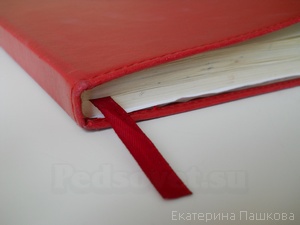 Важное место в аналитической  деятельности  руководителя ООО занимает  педагогический  анализ  воспитательных  мероприятий,  коллективных  творческих  дел  (КТД).
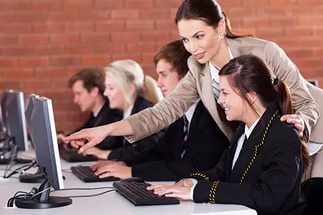 В  общем  виде  логика  педагогического  анализа 
воспитательного  дела  определяется  последовательностью этапов его проведения. Последовательность этапов может иметь следующий  вид:  
-совместная  выработка  целей,  задач воспитательного  мероприятия,  выбор  форм  проведения; 
совместное  планирование;  
непосредственное  проведение 
воспитательного дела; 
- совместное подведение итогов и анализ.
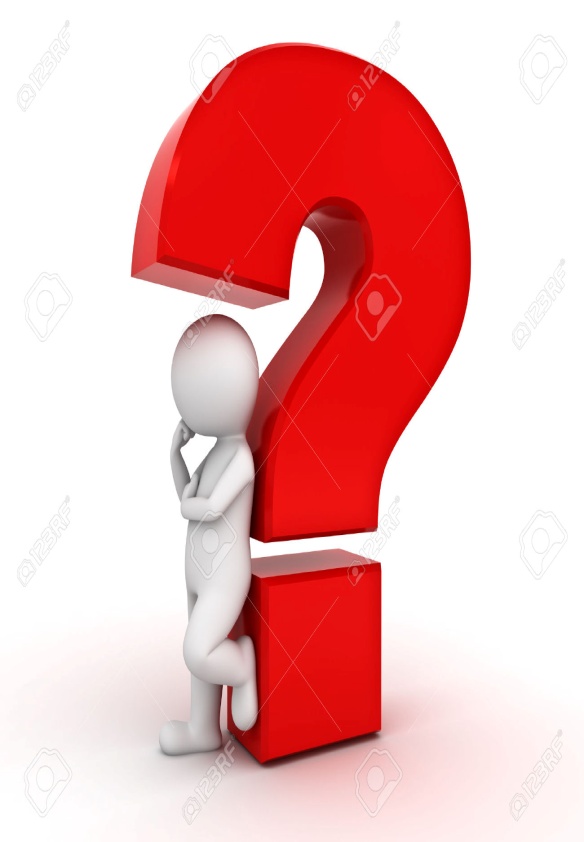 Изучение опыта работы школ и их руководителей позволяет представить один из возможных вариантов педагогического анализа воспитательного дела: 
- анализ цели воспитательного дела; 
- анализ темы воспитательного дела, формы его проведения, определение места данного мероприятия в системе воспитательной работы класса, школы; 
- оценку  места  проведения  воспитательного  дела, оформления  аудитории,  состояния  и  качества  использованного  оборудования; 
- анализ  каждого  этапа  проведения  воспитательного  дела (достижение  воспитательной  задачи  этапа,  соответствие содержания  поставленной  задаче  этапа,  оптимальность использования методов, анализ результатов этапа); 
- анализ  влияния  воспитательного  дела  на  индивидуальное развитие личности школьника, на развитие детского коллектива, его самоуправление; 
- оценку  деятельности  учителя,  классного  руководителя, уровня  его  педагогического  мастерства:  компетентности  и профессионализма  воспитателя  в  управлении  воспитательным процессом,  авторитетности,  педагогического  такта,  форм сотрудничества; 
- недостатки  в  проведении  воспитательного  дела,  их  причины; 
- рекомендации,  советы  классному  руководителю,  учителю, воспитателю по совершенствованию воспитательного процесса.
Итоговый анализ  работы  школы  за учебный год составляют ведущие направления: 
качество  преподавания  —  соответствие  профессиональной подготовки  учителей  требованиям  развивающейся  школы; 
выполнение  образовательных  программ  и  государственных стандартов; использование активных форм и методов обучения; 
реализация  воспитательного  потенциала  урока;  
развитие  индивидуальных задатков и способностей личности; 
соблюдение  норм оценки знаний, умений и навыков учащихся; 
качество  знаний,  умений,  навыков  учащихся  -  объем, глубина, системность, прочность, осознанность; 
качество знаний учащихся  на  разных  ступенях  общего  образования  (начального, основного,  полного  среднего);  
типичные  пробелы  в  знаниях учащихся  и  их  причины;  
компьютерная  грамотность  учащихся, языки, степень развития познавательных интересов и др.; 
-уровень  воспитанности  обучающихся;  
- состояние  и  качество  методической работы в ОО; 
- эффективность работы с родителями и общественностью; 
- состояние  здоровья  обучающихся  и  санитарно‐гигиеническая культура; 
- результативность  деятельности  совета  школы,  студенческого самоуправления педагогического совета.
Плахова Л. предлагает следующие виды объекта анализа ООО:
1. управленческий  (стратегическое,  тактическое,  качество 
деятельности); 
2. мотивационный  (педагогическая,  ученическая 
коллективная, родительская среда); 
3. образовательный  (урочная,  внеурочная  деятельность, 
учебно‐воспитательный процесс); 
4. кадровый  и  программно‐технологический  (кадровое,  методическое, программно‐технологическое обеспечение); 
5. материально‐технический (база, услуги); 
6. финансово‐экономический (платные, благотворительные); 
7. нормативно‐правовой  (требование  государственного 
регулирования  деятельности,  нормативно‐правовая  база, 
делопроизводство).
Этапы педагогического анализа (Панферова Н.Н.):
Первый  этап ‐  разработка  программы,  выделение  наиболее существенных  сторон  учебно‐воспитательного  процесса.  На этапе  осуществляется  сбор  информации  о  состоянии  и развитии  учебного  процесса,  управленческой  деятельности  в учебном  году.  Эта  информация  классифицируется  по  основным блокам,  определяются  цели  ее  анализа.  
Затем  анализируется каждый  блок,  выявляются  факторы  и  условия,  способы  и средства,  положительно  и  отрицательно  влияющие  на  развитие ОО.
Второй  этап  - структурно‐функциональное  описание 
предмета анализа. Чтобы представить предмет анализа в целом, 
необходимо изучить педагогические усилия, методы, средства и 
воздействия по достижению целей (результатов деятельности).
	

	Третий  этап  - анализ  причинно‐следственных  связей в 
следующей логической последовательности: явление↔причина↔ условие↔следствие.  
	Обработка  информации  сводится  к выявлению  существенного,  типичного,  способствующего положительному или отрицательному влиянию на ход процесса образования,  развития  и  воспитания.  На  этом  этапе  анализа определяются причины успехов и неудач, условия и факторы, которые их вызывают.
Четвертый  этап  – определение  степени  достижения  целей, подготовка  материалов  к  педагогическому  совету. 

		Педагогический  анализ  завершается  синтезом,  позволяющим познать целое. 
		При этом формулируются окончательные выводы, подтвержденные объективными данными.
Таким  образом,  в  управлении  ОО не  обойтись  без постоянного  анализа  всего,  что  происходит,  иначе  говоря,  без изучения, систематизации, обобщения хода учебно‐воспитательного  процесса  и  оценки  достигнутых  результатов.  

		Только  так можно  выявить  «узкие  места»  и,  поставив  верный  диагноз, принять верное управленческое решение.
Методы педагогического анализа
Для  проведения  внутришкольного  анализа  можно использовать SWOT‐таблицу.  Аббревиатура  SWOT  (в  русской  транскрипции  СВОТ) расшифровывается следующим образом S – сила, W – слабость, O‐ возможности, T‐ угрозы, опасности и риски.  
		На первом  этапе  выявляются  факторы  внешней  среды, оказывающие  то  или  иное  влияние  на  развитие образовательного  учреждения.  На  отдельном  листе  бумаги записываются  факторы,  представляющие  собой возможности внешней среды.   Затем  на  другом  листе  бумаги  записываются  факторы, представляющие собой угрозы для образовательного учреждения со стороны внешней среды.
На  втором  этапе  работы  необходимо  проанализировать потенциал  образовательного  учреждения  относительно 
перечисленных  выше  факторов.  Сначала  определяем  сильные стороны  потенциала  школы.  Далее  необходимо  записать  на листе бумаги слабые стороны вашей школы.  
	На третьем этапе необходимо попарно сопоставить факторы  с помощью SWOT – матрицы.
Например, SWOT – анализ организации образования
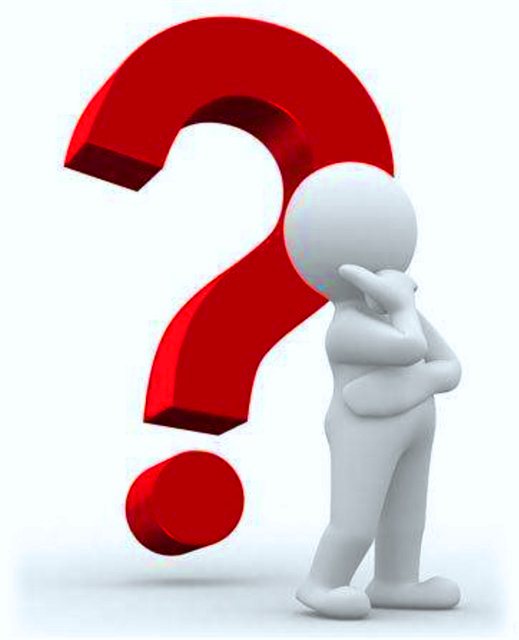 Таким  образом,  SWOT  –  анализ  позволяет  оценить  влияние внешней среды на ОО, определить ресурсы образовательного учреждения  и  разработать  комплекс  мероприятий  по 
	совершенствованию его деятельности.
Выявить  причины  сбоев  можно  воспользоваться  следующей таблицей и определить комплекс оперативных действий по выходу из сложившейся ситуации
Вопросы для закрепления  
1.  Охарактеризуйте понятие «педагогический анализ». 
2.  Для чего необходимо проводить педагогический анализ  управления и 
деятельности? 
3.  В чем состоит роль педагогического анализа в управлении 
целостным педагогическим процессом? 
4.  Каково содержание педагогического анализа в управлении школой?  
5.  Что является объектом педагогического анализа? 
6.  Перечислите и охарактеризуйте виды педагогического анализа. 
7.  Что включает в себя педагогический анализ? 
8.  Что является объектами педагогического анализа? 
9.  Перечислите и охарактеризуйте этапы педагогического анализа. 
10. Составьте план педагогического анализа урока. Проведите 
педагогический анализ урока.
Рекомендуемая литература
1.  Канаев Б.И. Педагогический анализ: что должен знать руководитель образовательного  учреждения.  /  Библиотека  журнала  Директор школы, вып. 4. ‐ 2010. М.: Сентябрь, 2010.‐ 208с. 
2.  Хамидуллина  А.С. Структура  анализа работы школы. // Практика  административной работы в школе. – 2010. ‐ №2.‐ С.30‐40. 
3.  Курганский  С.М. Программа анализа итогов учебного года.  // Практика административной работы в школе. – 2009. ‐ №3.‐ С.5‐10. 
4.  Пайгусов  А.И.  Как  использовать  SWOT‐анализ  в  процессе  изучения внешней  среды  образовательного  учреждения.  // Практика административной работы в школе. – 2004. ‐ №2. – С.14‐18. 
5.  Крючков В.К. Использование SWOT‐анализа в планировании развития школы. //  Практика  административной  работы  в  школе. – 2009. ‐ №6.‐ С. 5‐8 
6.  Меньшикова  Н.В.  Объекты  проверок  в  образовательном  учреждении.                   // Практика административной работы в школе. – 2004. ‐ №6.‐  С.47‐50. 
7.  Меньшиков  В.Я. Материалы для анализа урока руководителем.                    // Практика административной работы в школе. – 2004. ‐ №1. – С.3‐8. 
8.  Квашко  Л.П.  Схема  анализа  комплексного  психолого‐педагогического анализа  урока. //  Практика  административной  работы  в  школе. – 2004. ‐ №1. – С.9‐11. 
9.  Пайгусов  А.И. Анализ и оценка внешней среды в процессе стратегического  планирования.  //  Практика  административной работы в школе. – 2004. ‐ №1. – С.32‐35. 
10. Сивцов Б.Д., Жамсаранова В.В. Памятка для анализа воспитательного мероприятия  в  образовательном  учреждении  // Практика административной работы в школе. – 2005. ‐ №5 – С.68